Lecture 9Sept. 20th ,2019
Exam 1---Return and go over today.

Lab 2 report due---On or before Tuesday, Sept. 24th outside my office door-- 10 am.   (Forgot that Sept. 23 is Assessment day—no class.)

Monday Assessment day---no class.  Friday—personal day, no class.  Independent activity (powerpoint to view).
Where were we?
Finished up with extranuclear DNA.
Origin, function, and mutations in mtDNA. 
Mitochondrial diseases
Technologies for eliminating defective mitochondria

  Began Mendelian/transmission genetics
Mendel’s success was the result of several factors
A.  Choice of organism
B.  Experimental design
Experiments utilized true-breeding plants (showed consistent traits from generation to generation )

Kept experiments “simple”—tracking one or a few traits at a time in a breeding experiment

Kept accurate, quantitative  records—noting consistent ratios in offspring
Easy to grow, short life span, can produce many offspring from one mating.
Mendel was a botanist—observed plants for long periods of time
Can control breeding
P. sativum---normally self-fertilizes (has both male and female gametes)
Can cross-fertilize /hybridize
Mendel described 7 traits (phenotypes) of P. sativum which showed clear contrasting forms
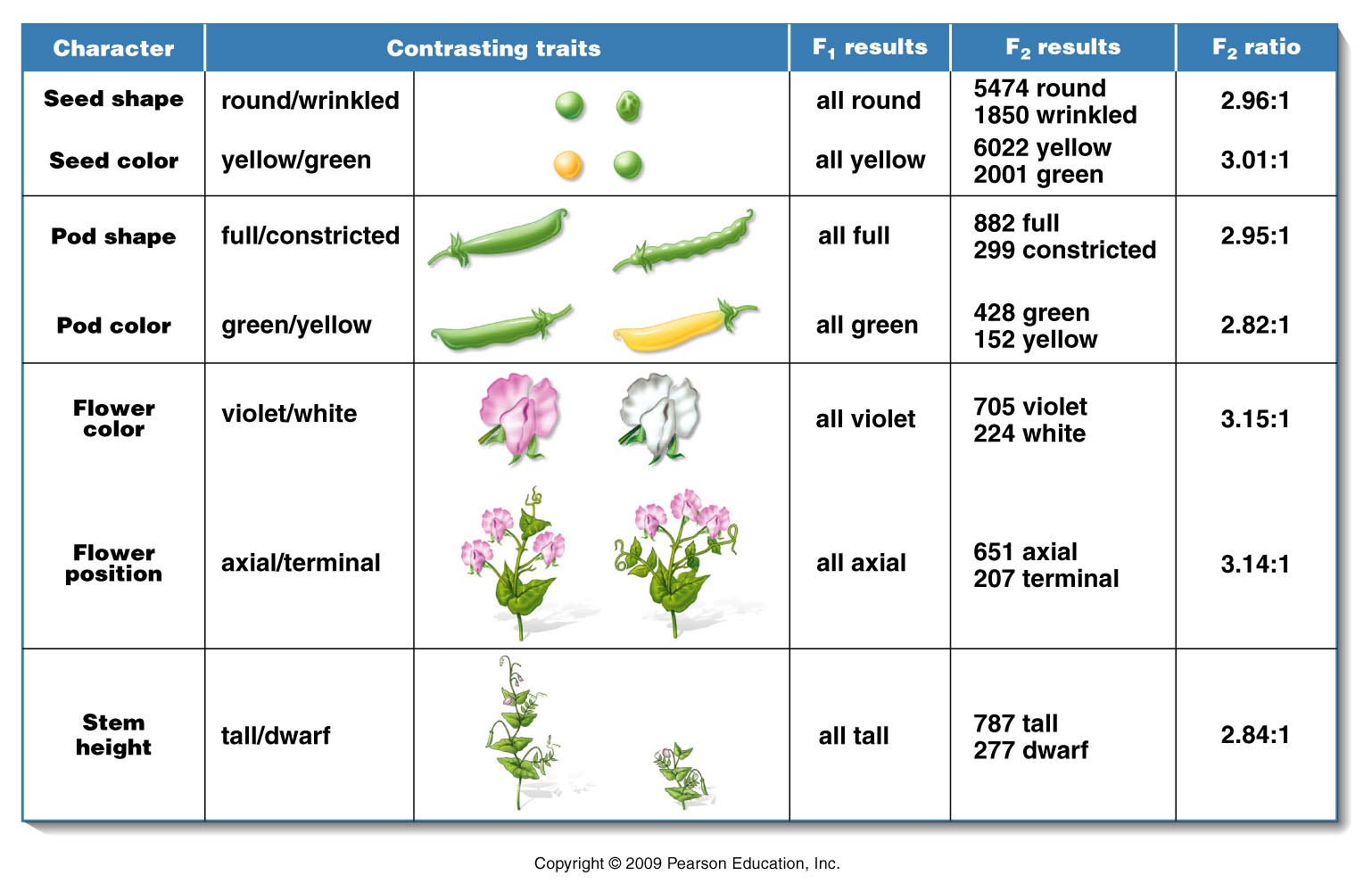 Figure 3.1
[Speaker Notes: Figure 3-1 A summary of the seven pairs of contrasting traits and the results of Mendel’s seven monohybrid crosses of the garden pea (Pisum sativum). In each case, pollen derived from plants exhibiting one trait was used to fertilize the ova of plants exhibiting the other trait. In the F1 generation, one of the two traits (dominant) was exhibited by all plants. The contrasting trait (recessive) then reappeared in approximately one-fourth of the F2 plants.]
Mendel’s experimental approach/terminology
On white board
Outcome of Mendel’s one-trait (monohybrid) crosses
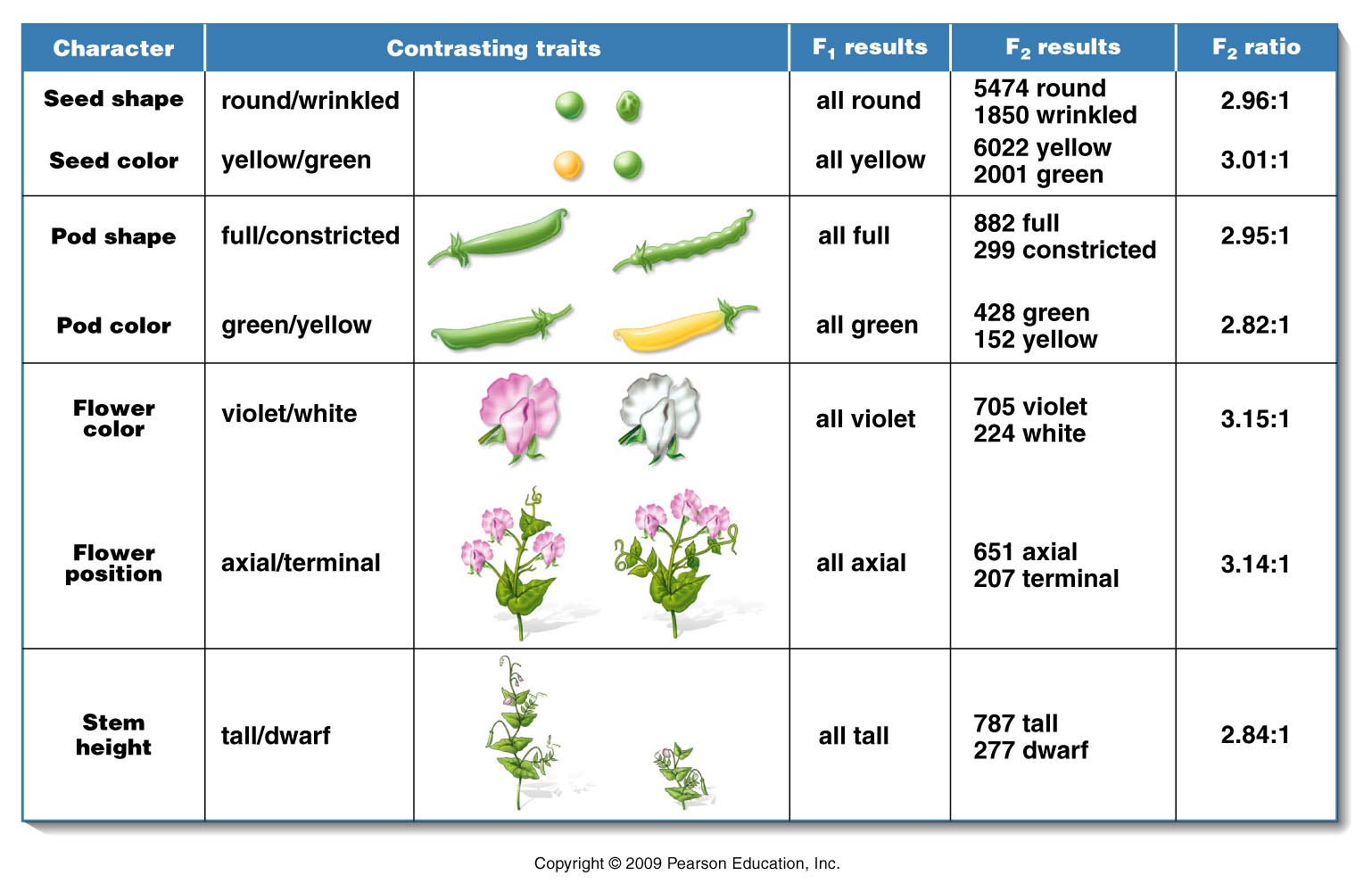 Figure 3.1
[Speaker Notes: Figure 3-1 A summary of the seven pairs of contrasting traits and the results of Mendel’s seven monohybrid crosses of the garden pea (Pisum sativum). In each case, pollen derived from plants exhibiting one trait was used to fertilize the ova of plants exhibiting the other trait. In the F1 generation, one of the two traits (dominant) was exhibited by all plants. The contrasting trait (recessive) then reappeared in approximately one-fourth of the F2 plants.]
Initial observations (see table)
F1 generation had the phenotype of only one of the parents
F2 --the other parent’s phenotype showed up, but in only 1/4th of the offspring
Results of reciprocal crosses were identical (male X female)= (female X male)
*Mendel began to describe an inheritance particle that is passed from parents to offspring—unit factor
Principals/postulates derived from Mendel’s monohybrid crosses
Genetic traits/phenotypes are controlled by unit factors which exist in pairs in individual organisms. 
When 2 unlike unit factors are present in an individual one is dominant to the other, which is called recessive.
During formation of gametes, the pairs of unit factors segregate randomly such that each gamete receives one or the other.  (pairs of unit factors are restored in the union of gametes/production of offspring
What is a cross--really?
P X P or F1 X F1

----What is the “X”?

Plants (or whatever organism you study) having sex.  The fertilization of eggs from female, with sperm from male.
Many plants are hermaphrodites--- having both types of sexual equipment on one plant/flower.  
Self fertilization is the norm.  That means, male and female gametes  form using chromosomes from one genome combine to make the new generation.
Pollinators, wind, chance, allows pollen/sperm to travel to ovum on the same plant.
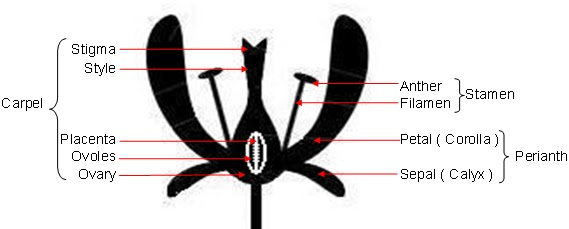 Male/sperm producing
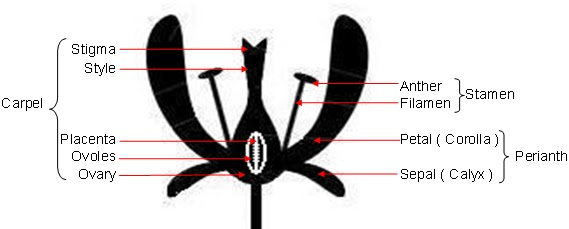 Female/egg producing
Outcrossing/cross pollination occurs as well---via wind, pollinators.  When one plant’s pollen fertilizes a different plant’s ovum.

Note how the anthers are located below the stigma.  Any ideas why that arrangement might be favored?
How exactly did Mendel manage to control sex in pea plants?!
Self-pollenating
Cross-pollenating
By protecting the female part from fertilization with it’s own pollen, it can be pollinated with a different plant’s pollen. 

Mendel chose plants with contrasting forms of the same trait---Plants with white flowers crossed with plants with violet flowers….for example. He created hybrids—hybrids with one contrasting trait are called monohybrids.
Each pea (seed) is a  the product of a unique fertilization event.  Peas are the offspring of the cross
The pod is the ovary of the plant
Each seed holds the developmental program for a new pea plant.
The fertilized plant, produces seeds from the ovary.  The seeds can be directly examined or planted to see what the characteristics of the new generation plant will be. 

With seven different traits, Mendel saw the same pattern…and formed a set of hypotheses...
Principals/postulates derived from Mendel’s monohybrid crosses
Genetic traits/phenotypes are controlled by unit factors which exist in pairs in individual organisms. 
When 2 unlike unit factors are present in an individual one is dominant to the other, which is called recessive.
During formation of gametes, the pairs of unit factors segregate randomly such that each gamete receives one or the other.  (pairs of unit factors are restored in the union of gametes/production of offspring
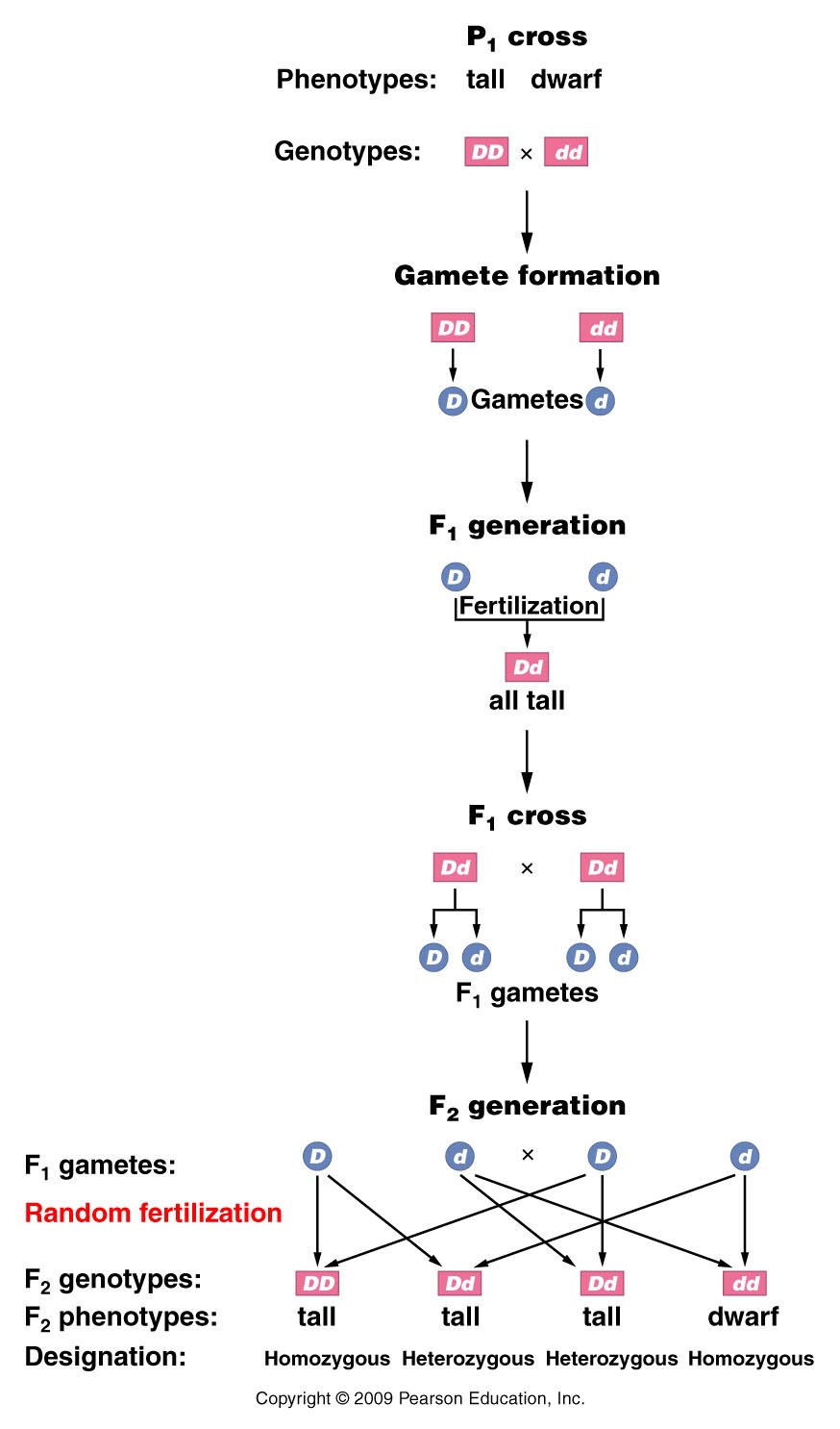 Apply the postulates to one of Mendel’s monohybrid crosses.

Unit factor symbol=D/d
 (usually based on the recessive trait, in this example “dwarf” (not tall)
Figure 3.2
[Speaker Notes: Figure 3-2 The monohybrid cross between tall and dwarf pea plants. The symbols D and d designate the tall and dwarf unit factors, respectively, in the genotypes of mature plants and gametes. All individuals are shown in rectangles, and gametes are shown in circles.]
More terms
Genotype= combination of unit factors present in an individual

Homozygous/homozygote=having like unit factors
Heterozygous/heterozygote=having unlike unit factors  (In a heterozygote the dominant factor is expressed; the recessive factor is not.
Postulate 3 is the most important…It describes gamete production--meiosis
During formation of gametes, the pairs of unit factors segregate randomly such that each gamete receives one or the other.  (pairs of unit factors are restored in the union of gametes/production of offspring
Useful tool for tracking unit factors and combinations in offspring
Punnett square---designed by Reginald C. Punnett
gamete
male
gamete
female
gamete
Zygote/offspring
Zygote/offspring
Zygote/offspring
gamete
Zygote/offspring
Tall X dwarf-F1 cross
F1 X F1= Dd X Dd
D
d
D
dD
DD
Dd
d
dd
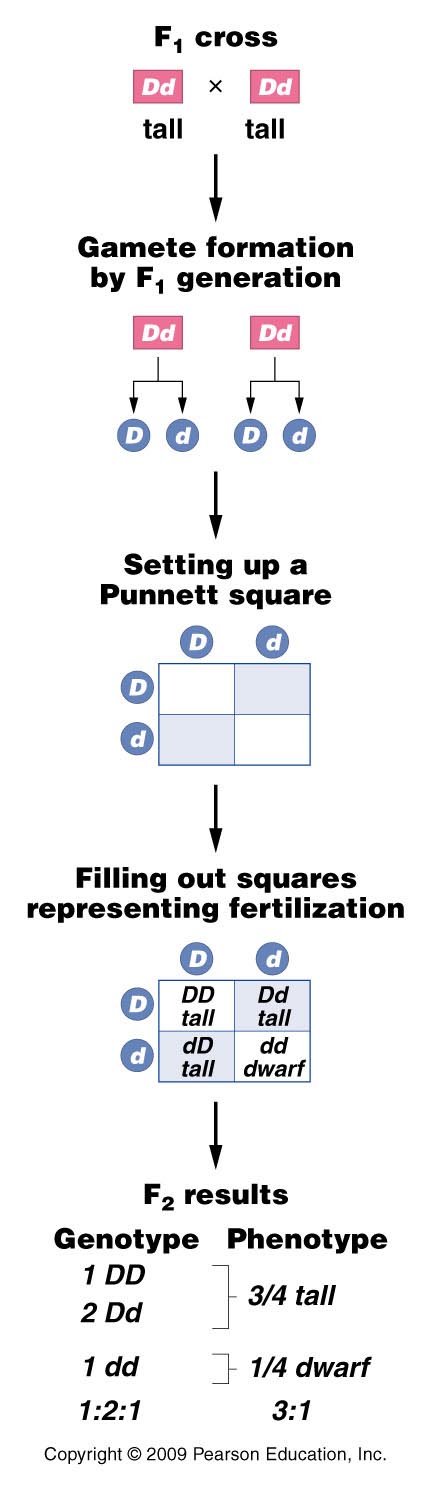 Figure 3.3
[Speaker Notes: Figure 3-3 The use of a Punnett square in generating the F2 ratio from the cross shown in Figure 3–2.]
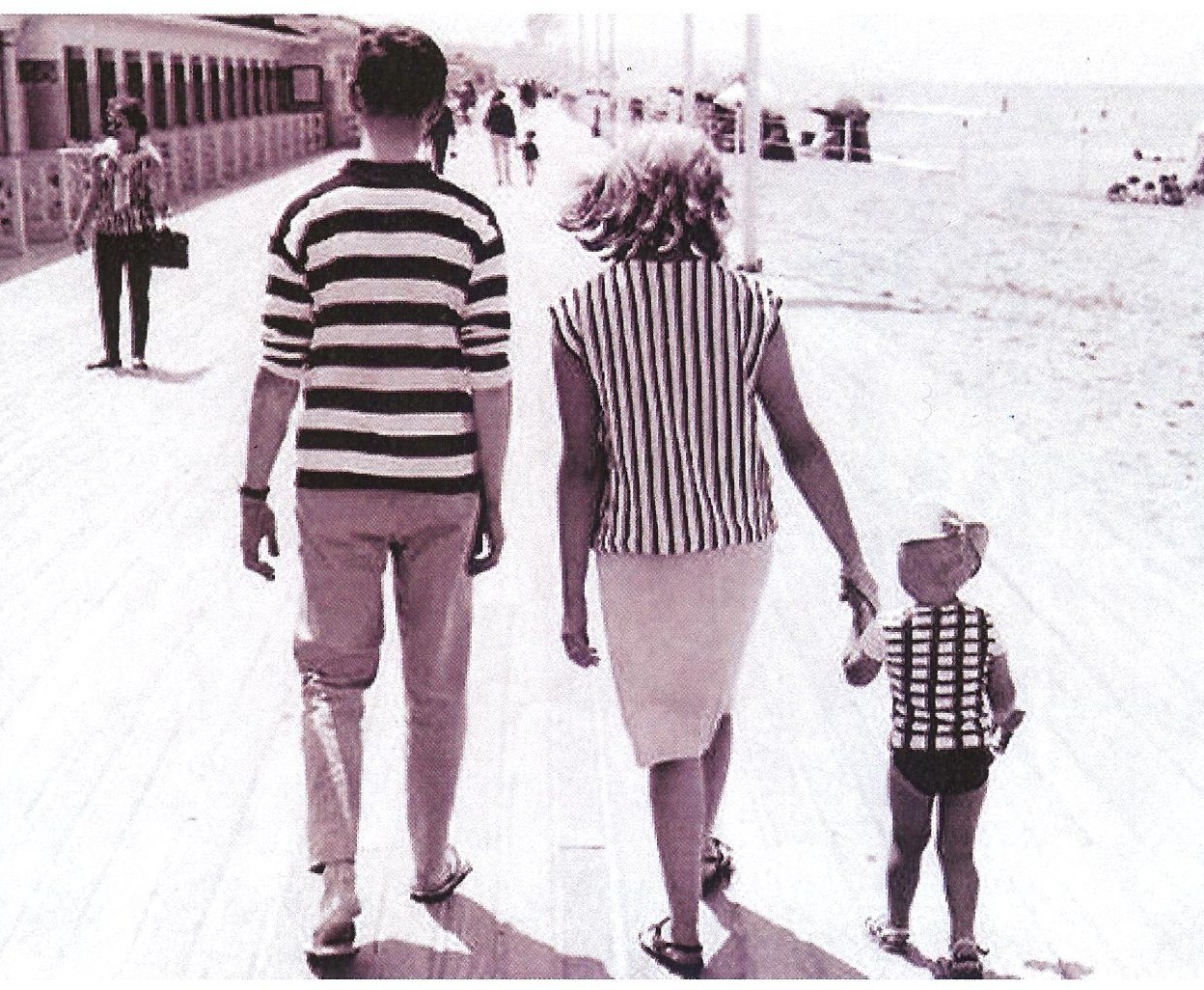 Remember this couple?  Does the offspring fit Mendel’s observations?
	
What were Mendel’s “unit factors”?
They sound like behavior of homologous chromosomes!
Now know they are genes---different alleles of genes located on homologous chromosomes.

D/d are alleles of a gene that controls how tall the plant gets.
What is a gene?
A DNA unit which exerts its effect through RNA or protein.

Alleles of one gene would encode the same RNA or protein, but different alleles differ (to different degrees) such that the RNA or protein potentially function differently.
Example?
We saw that sickle cell anemia is caused by a change in one gene—the gene that encodes one (b-globin) of the  proteins making up our hemoglobin in red blood cells.
Here are  2 alleles for b-globin that have been identified in the human population. The difference is a single nucleotide letter at a specific position in the gene.
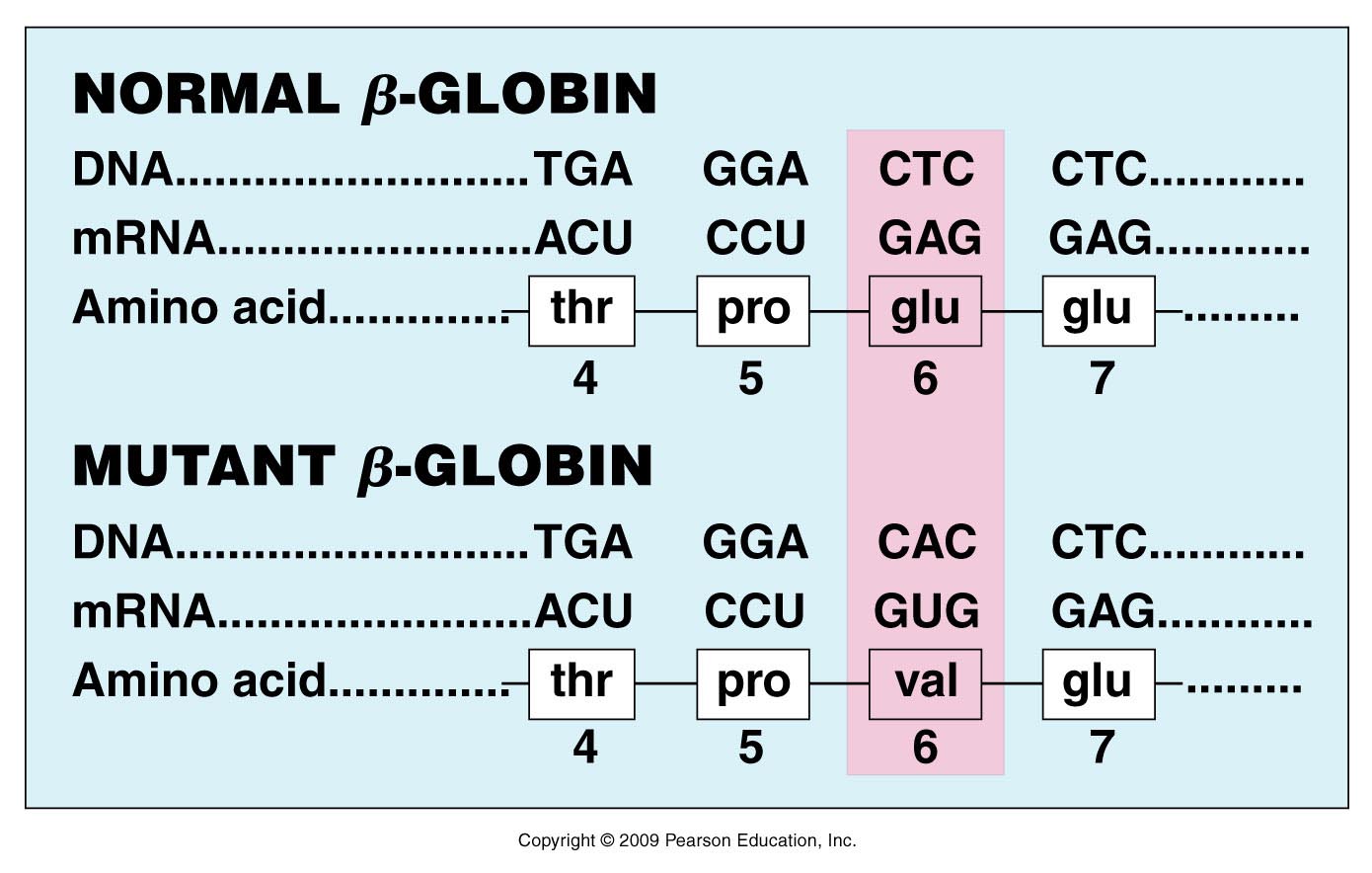 Figure 1.12
[Speaker Notes: Figure 1-12 A single nucleotide change in the DNA encoding the -globin gene (CTC  CAC) leads to an altered mRNA codon (GAG  GUG) and the insertion of a different amino acid (glu  val), producing an altered version of the -globin protein, causing sickle cell anemia.]
All people have 2 alleles for b-globin (one from mother, one from father).  Most of us have 2 “good” alleles.  
Some people inherit 2 mutant alleles (one from mother, one from father) and develop the sickle cell phenotype.
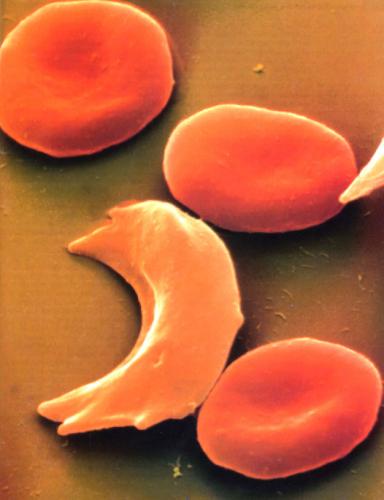 Let’s stay with the phenotype of plant height…
How do the different genotypes explain the phenotype?  Recall how genes work…

	gene          RNA          (protein)          effect/trait/characteristic

What might “D-gene” encode?  

Growth protein?	D=allele encodes functional protein
				d= allele non-functional/absent
Growth gene
D or d allele
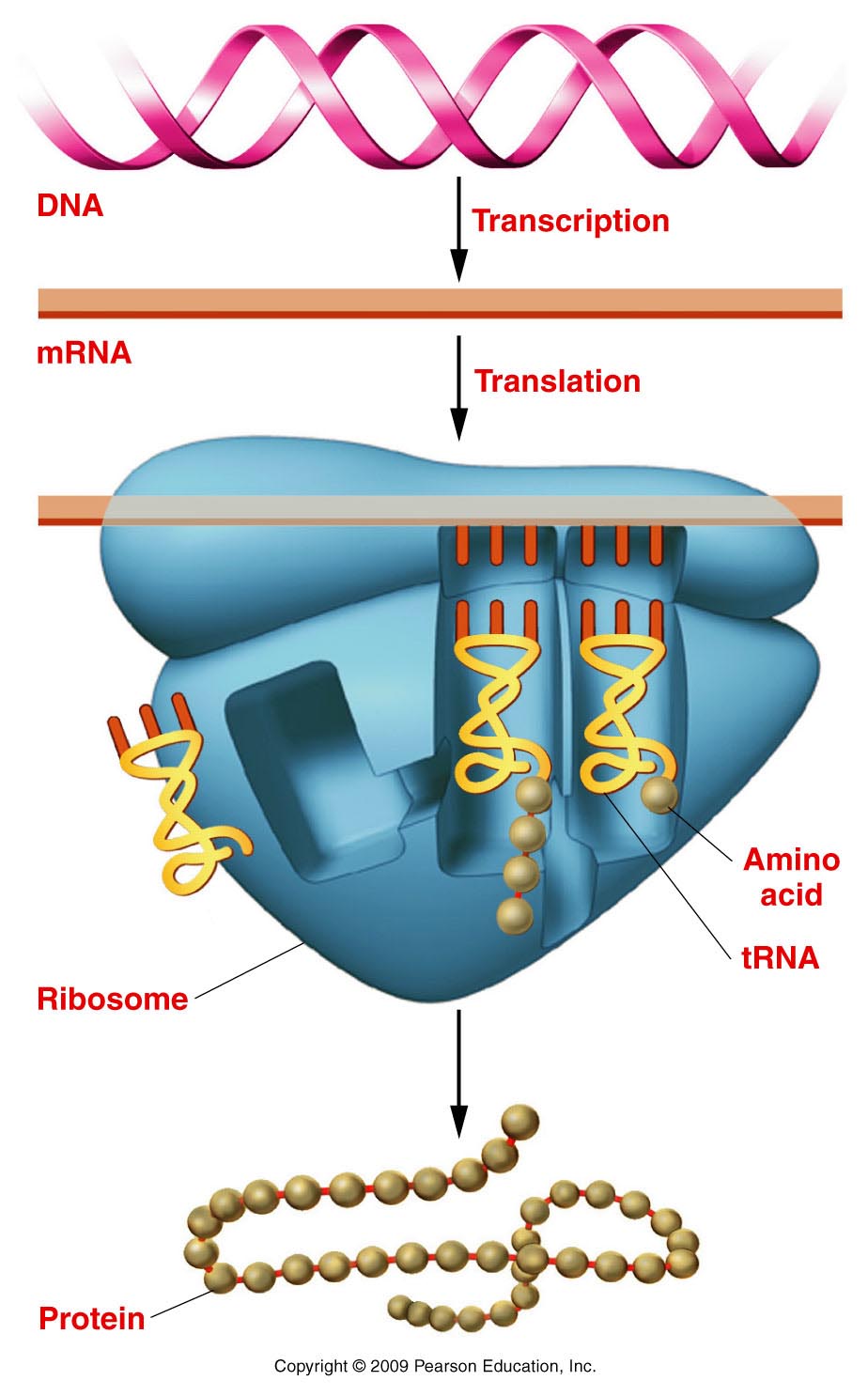 The Central Dogma of Biology
Growth protein D
or d (non functional)
Proteins
Figure 1.9
[Speaker Notes: Figure 1-9 Gene expression involves transcription of DNA into mRNA (top) and the translation (center) of mRNA on a ribosome into a protein (bottom).]
See other examples…
P.49---A molecular explanation for white flowers (rather than purple) on garden pea plants.
P. 61 explains---at the molecular level, how Mendels peas became wrinkled.

Read, re-read, write /draw it out! (using symbols and the central dogma)
Mendel’s idea of dominance poses a potential problem…
What is the genotype of an organisms with the dominant phenotype?

e.g.  Tall pea plants?

DD  or Dd?
Mendel developed a specific breeding experiment to test:
Called a test cross:
test organism       X   homozygous recessive organism
(organism with dominant trait, unknown genotype.)

Tall plant   X  dwarf plant
(D  ?           X           dd)

Only 2 possible outcomes:
DD  X dd    		100% Dd (all tall/dominant trait)
Dd X dd      		 50% tall :  50 % dwarf (recessive trait)
Be sure to distinguish between a standard Mendelian cross, and a test cross.  They are used to answer different questions!

Review and practice all the concepts from todays lecture. Compare them to what you’ve learned about meiosis. Honestly—if you master the concepts from today’s lecture, you will have the foundation for most the rest of the course.